Using research to inform policy: some thoughts from the field
Running order
10.05	 - 10.30: Using research to shape (or not!) policy. Professor Jacqueline Stevenson (University of Leeds)
10.30	 - 10.50: Planning a pathway into policy. Dr Zoe Baker (University of York)
10.50 - 11.10: Using Research to Inform Policy. Dr Katie Ellis (University of Sheffield)
11.10	 - 11.30: Discussion and questions
Shaping and informing policy
A policy is a set of principles to guide actions in order to achieve a goal: international, national, local….
I think the people of this country have had enough of experts with organisations with acronyms saying that they know what is best and getting it consistently wrong. Michael Gove, Sky News, 3 June 2016
During the run up to the EU referendum the person most trusted by the public on debates about Europe was…. Martin Lewis of Money Saving Supermarket
Drivers of poor research utilisation in policy processes
Porter (2010)
Lack of understanding of policy processes and the ‘political’ context 
Random process/based on what is politically feasible; Pre-assigned policy objectives; looking for evidence to fit within these; 
Weak demand from policymakers for research evidence 
Limited by: capacity to engage with new research, hierarchy they give to evidence, the level of their demand for research, and the way they ration their attention; 
Poor supply of policy-relevant research 
Not contextualised in the current political environment, fails to ask policy-relevant questions, communicated in a fashion that doesn’t take into consideration how target policymakers use evidence.
What’s wrong with academic research?
Senior civil servants/politicians rank academic research bottom of the sources that they consult in the policy-making process (Sebba, 2011) because academics:
Fail to produce clear outcomes without caveats;
Are reluctant to identify policy implications (which many researchers do not see as their role);
Communicate in ways that are not accessible or meaningful to the non-specialist
But also: choices about what constitutes ‘acceptable’ evidence are political
How to win friends and influence people…
Porter (2010):
Need to analyse how politicians/policy makers frame debates; understand who is successful in influencing government, and why
Need to build informal relations with government and discuss previous policy decisions and the use of evidence. 
Sebba (2011):
Present ideas/synthesise research relevant to current policy in accessible ways that are non-technical and timely.
Invest time in building closer relationships with those close to the heart of policy development. 
Develop media-savvy skills and consider alternative ways of presenting key findings. 
Identify the key ‘users’ of your research before you start a study; involve them in emerging findings.
But….considerations (Cairney & Oliver, 2020)
Power and vulnerability of researchers when they engage in politics and policy. 
How can we frame evidence and avoid manipulation?
How can we tailor the advice we give and avoid pandering to the ideology of the audience?
To what extent should Universities expect academics to engage on social media (when they know that some may be abused).
Should we expect academics to engage for the length of their career- in the hope of exploiting a ‘window of opportunity’ for change that may never come?
Considerations for me
People don’t always want to hear what you have to say 
Make sure your recommendations are focused on an individual/office
Ideally discuss check they would have authority to make changes and talk to them!
Don’t expect people to take up your recommendations
Think about media backlash and be prepared
You can be the flavour of the month one minute and ignored the next
Research: care experienced students
Commissioned research designed to influence national policy – target audience?
Other agendas….what are the new key messages and who is the audience?
Working with policy makers – who is doing the grunt work?
How long after the published report do we keep disseminating? And how – who are we working for?
Some practical ways forward for me
Contribute to a Select Committee Have your say: select committee inquiries - UK Parliament
Get support from media and comms Media relations : Communications and Engagement (leeds.ac.uk)
Write for the Conversation The Conversation
Keep your social media channels separate
Share out the work and at some point stop
Say no to things that make you uncomfortable
Join the Engaged Research MS Team
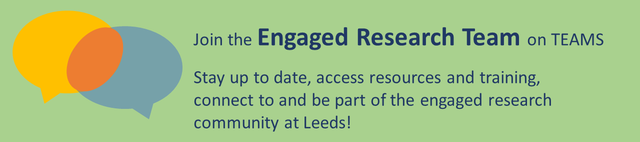 10 tips for a better conversation (Goodwin, 2013)
1) Only do it if you believe it is important
2) Engage in genuine knowledge exchange
3) Prepare for a different type of conversation
4) Drop the jargon (well, most of it)
5) Diversity your outputs
6) Accept that it may bring costs
7) Keep regular but effective contact
8) Build a non-academic database
9) Reputations matter
10) Forget impact, at least for now
References
Cairney P, Oliver K. (2020). How Should Academics Engage in Policymaking to Achieve Impact? Political Studies Review.;18(2):228-244. doi:10.1177/1478929918807714
Porter, C. (2010) What Shapes the Influence Evidence Has on Policy? he Role of Politics in Research Utilisation. https://assets.publishing.service.gov.uk/media/57a08afc40f0b652dd000a0a/wp62-porter-evidence-and-policy.pdf 
Sebba, J. (2011), Getting research into policy: the role of think tanks and other mediators. https://blogs.lse.ac.uk/impactofsocialsciences/2011/03/07/getting-research-into-policy-the-role-of-think-tanks-and-other-mediators/ 
Goodwin, M. (2013), How academics can engage with policy: 10 tips for a better conversation https://www.theguardian.com/higher-education-network/blog/2013/mar/25/academics-policy-engagement-ten-tips